20th Meeting of the Meso America – Caribbean SeaHydrographic CommissionNational Report by Costa Rica
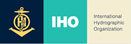 Top achievements during the year
Performing periodic bathymetric monitoring at the following sites of national interest:

Caldera Port
Limón Port
Moín container terminal.
Puntarenas cruise dock.

A delegation from the United Kingdom Hydrographic Office (UKHO) was visited to continue the study to promote cooperation in the field of marine geospatial information, hydrography and related disciplines, through a possible agreement on cooperation.
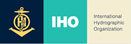 2
Top challenges and/or obstructions
Create a National Hydrography Committee, or any other similar structure.

That this structure, develop a work plan for hydrographic development, the development and publication of nautical charts and actions to strengthen navigation safety.

Establish international cooperation agreements for the development of hydrographic surveys and the production of nautical charts.
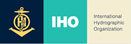 3
Top Plans that affect the region
Realization of major hydrographic surveys.

Continuous and permanent elaboration of nautical charts.

Have specialized and trained human resources in hydrographic and nautical cartography.
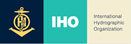 4
Top 2 recommendations for MACHC plenary
What is your greatest capacity building priority to recommend for IHO CB funding consideration (Phase 1)? (Select one)
 High-level visit (political awareness): Form National Authority (AN) and / or National Hydrographic Coordination Committee (CNCH).

What is your greatest capacity building priority (Phase 2 or Phase 3) for which to seek other partnership/funding opportunities outside of IHO CB?
Establish the capacity to make surveys of ports and their approaches. Training is required to specialize in the development of nautical charts, as well as CAT B.
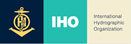 5
IHO Capacity Building Phase Reference
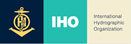 Reference:  IHO Capacity Building Strategy Phases of Development
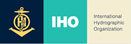 7
[Speaker Notes: National Activities

Phase 1
Form National Authority (NA) and/or National Hydrographic Coordinating Committee (NHCC).
Create/improve current infrastructure to collect and circulate information
Strengthen links with charting authority to enable updating of charts and publications
Minimal training needed
Strengthen links with NAVAREA Coordinator to enable the promulgation of safety information

Phase 2
Establish capacity to enable surveys of ports and their approaches 
Maintain adequate aids to navigation 
Build capacity to enable surveys in support of coastal and offshore areas 
Build capacity to set up hydrographic databases to support the work of the NA/NHCC 
Provide basic geospatial data via MSDI 
Requires funding for training, advising & equipment or contract survey

Phase 3
The need shall be thoroughly assessed. Requires investment for production, distribution and updating 
Alternatively, bi-lateral agreements for charting can provide easier solutions in production and distribution (of ENC through RENCs) and rewards. 
Further development of MSDI]